Beyond ‘Think Parent’ and ‘Think Young Carer’: Overcoming challenges to achieve the implementation of family inclusive practice
Jerry Tew
Reader in Mental Health and Social Work
University of Birmingham

Mandy Bell
Development Manager
Gloucestershire Young Carers
Knowledge Exchange 2015-16Family inclusive policy and practice
Hosted byUniversity of Birmingham

www.familypotential.bham.ac.uk
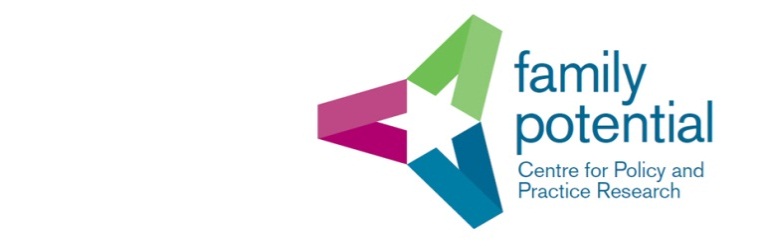 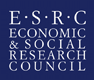 Think Family : key principles(Cabinet Office, 2007)
A broad and flexible understanding of ‘family’ as a relational network of significant others who may or may not have ties of kinship or marriage, and may or may not be co-resident.  
A recognition that all family members need to be seen as people in their own right with multiple roles and relationships inside and outside the family
A focus on “relationships between different family members [that] uses family strengths to limit negative impacts of family problems and encourages progress towards positive outcomes” (p.30)
‘No wrong door’ – a ‘whole family’ assessment of need and capabilities irrespective of referral route(s).
Levels of ‘family mindedness’
Predominantly individual focus with other family members being consulted and expected to provide support

Focus on ‘axial relationships’ (Cornford et al., 2013) – i.e. dyads such as parent-child, carer-vulnerable adult in which one party can tend to be seen primarily in relation to their designated role (as carer or parent)

Focus on family as a relational network of significant others
Knowledge ExchangeSeminar 1 (Camden June 2015)
‘A number of delegates shared their experiences of striving to widen the idea of ‘family’ beyond a narrow focus on parents (usually mothers) and parenting, or singular ‘carers’ and vulnerable adults.  
However, this was not always easy within a wider context in which expectations around evidence based practice tended to promote a degree of tunnel-vision, with pressure to focus on discrete interventions that had been experimentally validated, such as parenting programmes, but which only engaged with a small part of the complexity of families’ lives’ (Tew J et al, 2016).
How do we look at families and family relationships?
Family as deficit / cause of problems 

OR

Family as asset-base / resource for resolving difficulties


Moving from a reactive safeguarding paradigm to a proactive ‘family development’ paradigm – which may include support in improving family relationships
What’s been going on? Intensive Family Support / Intervention
Family Intervention Projects
Parental and child mental health consistently emerged as an issue and one where little progress was made

Troubled Families / Strengthening families
Recognition of need to move beyond focus on presenting issues to underlying issues including mental health and domestic violence

Family Recovery Projects
Embedded mental health and substance use specialists in core team
What’s going on?Joining up children’s and adult mental health services
‘Think Family’ Pilots – SCIE
Organisational focus
Progress patchy across implementation sites
Could be a lever for whole systems change within and across organisations 

Rarely ‘Level 3’ in practice
What’s going on – ‘bottom up’
Family Group Conferencing
Children’s services
Adults services and mental health

Open Dialogue
Mental health

Family-in-Community approaches
E.g. Big Lottery funded Improving Futures projects

Young Carers initiatives 
Can lead to wider system change
Family inclusive approaches: Gloucestershire Young Carers
Gloucestershire Young Carers: InterAct
Young Carers said:
''helped me to understand my mum’s condition and how to help her through it'’
‘‘My mum now understands how things affect me and my sister’’
“I now know what could happen to mum & what to do”
“I know that M will look after me if mum is ill’’
“I feel I can talk to my mum about how she is’’     
                                                                                                          
Parents said: 
“...enabled me to interact better with my child”
 “I am good at taking my child out now”
Gloucestershire Young Carers: InterAct
Coordinators said: 
‘‘It opened a dialogue between the family and myself as care coordinator, which has been very helpful’’

‘‘.... assured that one of the risk issues identified, the impact of Mum’s mental health on the child, was being systemically and sensitively addressed’’
Gloucestershire InterAct Outcomes
Young Carers
100% improvement in understanding of parental mental ill health
91% feel more able to cope
82% improvement in family relationships; mental health and wellbeing; self esteem

Parents
100% improvement in mental health and wellbeing
75% improvement in ability to carry out parenting responsibilities when experiencing mental ill health
67% improvement in family relationships

	23 individuals from 9 families
	Less that 1% no shows (1/145)
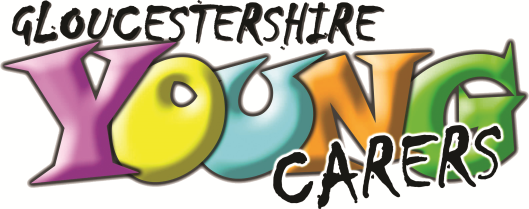 Care Act 2014 and guidance: The Care Act and Whole-Family Approaches
‘Practical guidance for practitioners working in adult social care in relation to carrying out assessments and developing plans which consider the needs of the whole family’

Principle of wellbeing (i.e. not primary focus on risk / deficit)

Step one: Think family.
Step two: Get the whole picture.
Step three: Make a plan that works for everyone.
Step four: Check it’s working for the whole family.
‘The interdependencies and interconnections between family members mean that what happens to one affects everyone else. Caring is a universal activity and an important part of family relationships.’ 

‘Whole-family approaches can be key in maximising the impact of resources and identifying opportunities to support carers, and to ease the very real risks to health and wellbeing that caring can bring.’

‘Level 3’
‘Memorandum of Understanding’ to aid joint working between childrenand adult social services
‘Local authorities to adopt a whole system, whole council, whole-family approach, coordinating services and support around the person and their family and considering the impact of the care needs of an adult on their family, including children.’

Specific consideration of young carers in a whole family context (with explicit tie-in with Children and Families Act 2014)
In relation to services of which you are familiar
What difference could / does a ‘level 3’ approach make
for adults with mental health difficulties who are parents 
for children who are caring?

What are the barriers and enablers to implementing ‘level 3’ family-inclusive practice at a local level?
references
Cabinet Office (2007)  Reaching out: think family.  Analysis and themes from the Families At Risk review.  London: Cabinet Office Social Exclusion Task Force
Cornford, J., Baines, S. and Wilson, R. (2013) Representing the family: how does the state ‘think family’? Policy & Politics, 41 (1): pp. 1–18
DH / LGA / ADASS / Children’s Society / Carers’ Trust (2015)  The Care Act and whole-family approaches. http://www.local.gov.uk/documents/10180/5756320/The+Care+Act+and+whole+family+approaches/080c323f-e653-4cea-832a-90947c9dc00c
SCIE (2012) Think child, think parent, think family: final evaluation report http://www.scie.org.uk/publications/reports/report56.pdf
Tew, J et al (2016) What has happened to ‘Think Family’ – challenges and achievements in implementing family inclusive practice.  In M Diggins (ed) Parental Mental Health and Child Welfare Work Volume 1. Pavilion